Welcome to
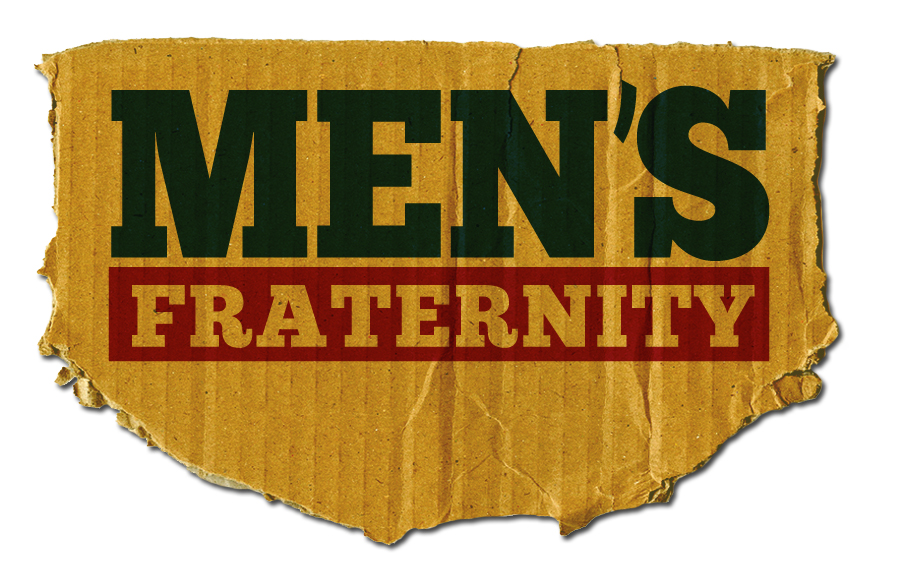 Session Fifteen
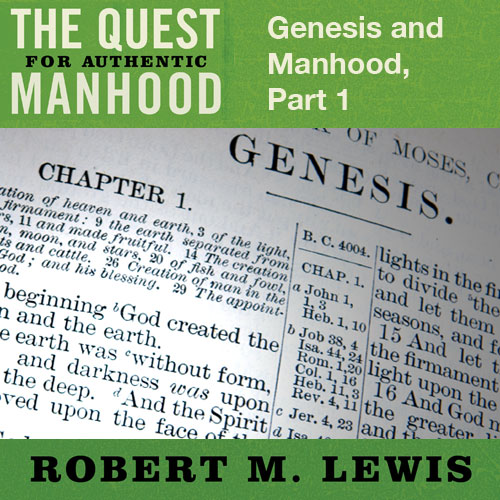 The Genesis Myth
Myth is not synonymous with fiction.
A real myth explains and measure our reality.
The “myth” of Genesis explains and measures manhood, both in its original ideals and in it ongoing fallenness.
Genesis describes our ancestral roots.
GENESIS
GENESIS
1
Wide Angle
GENESIS
1
Wide Angle
2
Close Up
GENESIS
1
Wide Angle
2
Close Up
Tight Focus
3
Genesis 1 - Manhood
It speaks of male and female value.
“Then God said, ‘Let Us make man in Our 
images, according to Our likeness; and let 
them rule over the fish of the sea and over 
the birds of the sky and over the cattle and 
over all the earth, and over every creeping 
thing that creeps on the earth.’  And God 
created man in His own image, in the 
image of God He created him; make and 
female He created them.”

Genesis 1:26-27
Genesis 1 - Manhood
It speaks of male and female value.
Image
Equally endowed / equally valuable
Unique and special
Genesis 1 - Manhood
It speaks of male and female calling.
“And God blessed them; and God said to 
them, ‘Be fruitful and multiply, and fill the 
earth, and subdue it; and rule over the fish 
of the sea and over the birds of the sky, 
and over every living thing that 
moves on the earth.’”

Genesis 1:28
Genesis 1 - Manhood
It speaks of male and female calling.
“Be fruitful / multiply / fill the earth”
“Subdue the earth”
“Rule over the earth”

It “hints” at very important social structure.
“Then God said, ‘Let Us make man in Our 
image, according to Our likeness…’  And 
God created man in His own image, in the 
image of God He created them; male and 
female He created them.”

Genesis 1:26-27
“He created them male and female, and He blessed them and named them ‘Man’ in the day when they were created.”

Genesis 5:2
Genesis 2 - Manhood
Notice… Adam was created first.
“Then the Lord God formed man of dust 
from the ground, and breathed into his 
nostrils the breath of life; and man 
became a living being.”

Genesis 2:7
“But I do not allow a woman to teach or 
exercise authority over a man, but to 
remain quiet.  For it was Adam who was 
first created, and then Eve.”

1 Timothy 2:12-13
Genesis 2 - Manhood
Notice… Adam was created first.

Notice… Adam is given an occupation and responsibility before Eve’s creation.
“Then the Lord God took the man 
and put him into the garden of Eden 
to cultivate it and keep it.”

Genesis 2:15
Genesis 2 - Manhood
Notice… Adam was created first.

Notice… Adam is given an occupation and responsibility before Eve’s creation.

Notice… Adam in instructed by God with the responsibility of leading with His Word.
“And the Lord God commanded the man, 
Saying, ‘From any tree of the garden you 
may eat freely; but from the tree of the 
knowledge of good and evil you shall not 
eat, for in the day that you eat from
it you shall surely die.’”

Genesis 2:16-17
“Husbands, love your wives… 
with the Word.”

Ephesians 5:25-26
Genesis 2 - Manhood
Notice… Adam names the animals, a signal of his leadership over creation.
“And out of the ground the Lord God 
formed every beast of the field and every 
bird of the sky; and brought them to the 
man to see what he would call them; 
and whatever the man called a 
living creature, that was its name.”

Genesis 2:19
Genesis 2 - Manhood
Notice… Adam names the animals, a signal of his leadership over creation.

Notice… Adam is give a “helper suitable for him,” a title that offers further evidence of God’s original core social identity for the man and the woman.
“Then the Lord God said, 
‘It is not good for the man to be 
alone; I will make him a helper 
suitable for him’.”

Genesis 2:18
“But I want you to understand that 
Christ is the head of every man, 
and the man is the head of a woman, 
and God is the head of Christ.”

1 Corinthians 11:3